(Ne)úspěšnost studentů na vysokých školách a na pedagogických fakultách
Šimon Stiburek
simon.stiburek@teri-institute.eu
16. 01. 2019
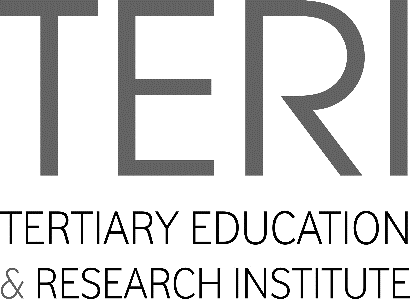 1
Pozadí výzkumu a metody
Cíle
Analýza národní politiky v oblasti studijní neúspěšnosti
Doporučení způsobu výpočtu a sledování míry studijní neúspěšnosti na vysokých školách
Vytvoření aplikace pro zpřístupnění agregovaných dat
Analýza opatření přijímaných zejm. na úrovni jednotlivých vysokých škol
Identifikace faktorů přispívajících ke studijní neúspěšnosti
Metody
Rozhovory se zástupci vysokých škol a experty
Analýza výročních zpráv a dlouhodobých záměrů vysokých škol
Rešerše politických, strategických a dalších dokumentů
Individuální a skupinové rozhovory se současnými a bývalými studenty
Workshop se zástupci vysokých škol na MŠMT
Analýza dat ze SIMS
dropout, stop-out, non-completion, discontinuation, attrition, wastage, withdrawal, mortality, dismissal, turn-over, departure, retention, progression, persistence, re-enrolment, graduation, completion, attainment,  success, student transfer, horizontal mobility, programme-switching, re-orientation, time-to-degree
INSTITUCE
STUDENT
AKADEMICKÁ A SOCIÁLNÍ INTEGRACE
STUDIJNÍ ÚSPĚCH
pravidla
vnitřní
vnější
lidé
Vnější faktory
transformace směrem k univerzálnímu vysokému školství
digitalizace
generace a společenské trendy
vzdělávání není pro školy a akademiky vždy prioritou
nízká diverzifikace českého vysokého školství
neexistence školného
Je to problém?
Míra studijní (ne)úspěšnosti
Opatření na vysokých školách
Co můžeme chtít změnit:
abstraktní
neformální
konkrétní
formalizované
Na koho můžeme mířit:
Málo častá opatření
Informování uchazečů před zápisem, „matching students with programmes“
Sběr dodatečných dat o studijní neúspěšnosti a vyhodnocování účinnosti opatření
Zapojení studijních spolků, podpora spolupráce studentů
Zvyšování intenzity výuky, povinná docházka
Revize kurzů/programů za účelem posílení motivace studentů
Příprava vyučujících
Organizační opatření
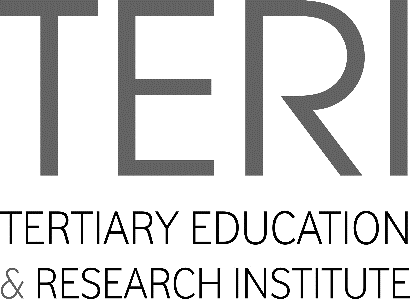 27